EASY  ENGLISHGRADE 08
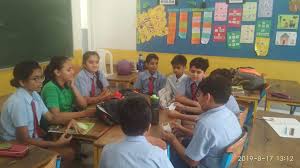 ZONAL  EDUCATION  OFFICE - EMBILIPITIYA

                                                               Prepared by – Ms. D.A.N.Lakmali
                                                      R/Emb /Mulendiyawala M.V.
UNIT 05BETWEEN THE MILES.
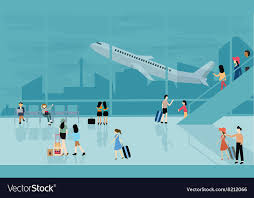 Activity 5.3
Competency level – 5.2 Extracts specific information from various types of simple texts
Say whether the following statements are true or false.
Lahiru spent his last vacation with a Japanese pen friend. (……..)
Japanese people are impolite.(……..) 
Japanese people are very strong willed.(…….)
Japanese people are not punctual(……….)
Japanese people experience nearly 1500 earthquakes a year.(……)
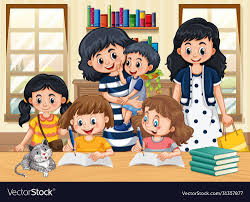 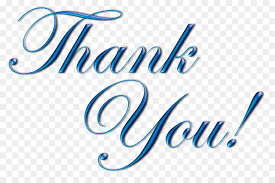